MARE/MO K-8 Fall Conference
Virtual Education – 
Welcome to the Future!
October 24, 2019Ryan Fry and Alex Hall
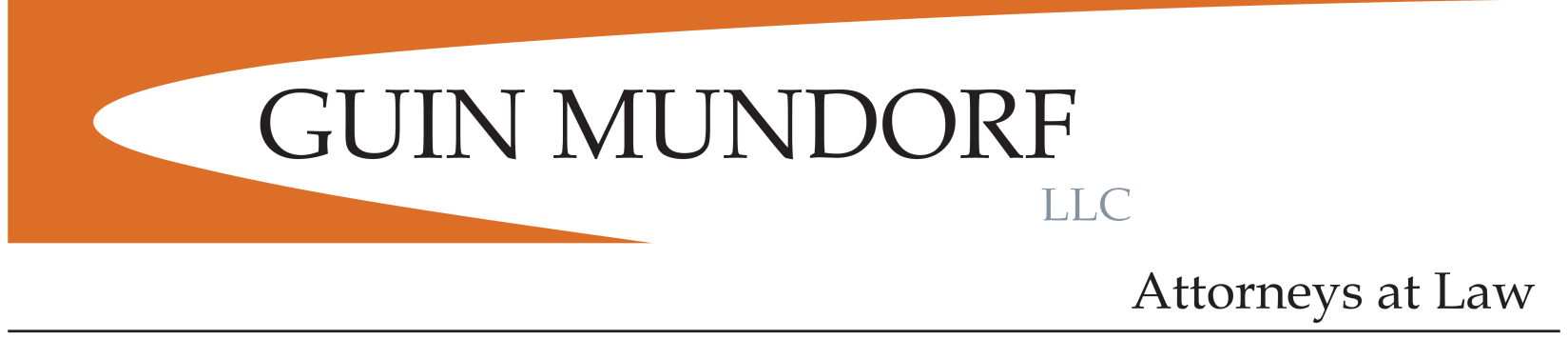 www.gmschoollaw.com|1-833-GMEDLAW|      @GuinMundorfKC
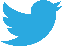 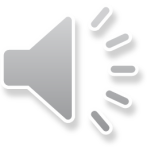 I Want It All & I Want It Nowfor 400
As a provider of virtual education services in MO, you must be what.
I Want It All & I Want It Nowfor 400
Q. What is an approved provider?
I Want It All & I Want It Nowfor 600
This provider was the test case in Missouri for gaining approval from DESE.
I Want It All & I Want It Nowfor 600
Q. What is MOVA?
I Want It All & I Want It Nowfor 400
What did we learn from Estill v. DESE?
I Want It All & I Want It Nowfor 800
This is the number of credit hours that equates to a full-time virtual equivalent student.
I Want It All & I Want It Nowfor 800
Q. What is six?
I Want It All & I Want It Nowfor 800
Can a student mix and match?
What unwanted scenarios may that create?
I Want It All & I Want It Nowfor 1000
This is the grade range eligible for virtual course enrollment.
I Want It All & I Want It Nowfor 1000
Q. What is K-12?
Money, Money, Moneyfor 400
This is the max price for an single semester equivalent course.
Money, Money, Moneyfor 400
Q. What is 7% of SAT?
Current SAT of $6,308 ($441.56)
Money, Money, Moneyfor 600
These are the two basic requirements obligating districts to pay for a student’s virtual courses.
Money, Money, Moneyfor 600
Q. What are 1) full-time enrollment for one semester and 2) approval from the district through its process?
Money, Money, Moneyfor 600
Caveats to one semester enrollment: 1) medical diagnosis, and 2) prior virtual enrollment
Money, Money, Moneyfor 800
This is how frequently districts are obligated to pay for virtual education services.
Money, Money, Moneyfor 800
Q. What is monthly?
Money, Money, Moneyfor 1000
Upon the occurrence of this event, a district may stop making monthly payments to a virtual education provider.
Money, Money, Moneyfor 1000
Q. What is upon a student’s un-enrollment from a course?
Money, Money, Moneyfor 1000
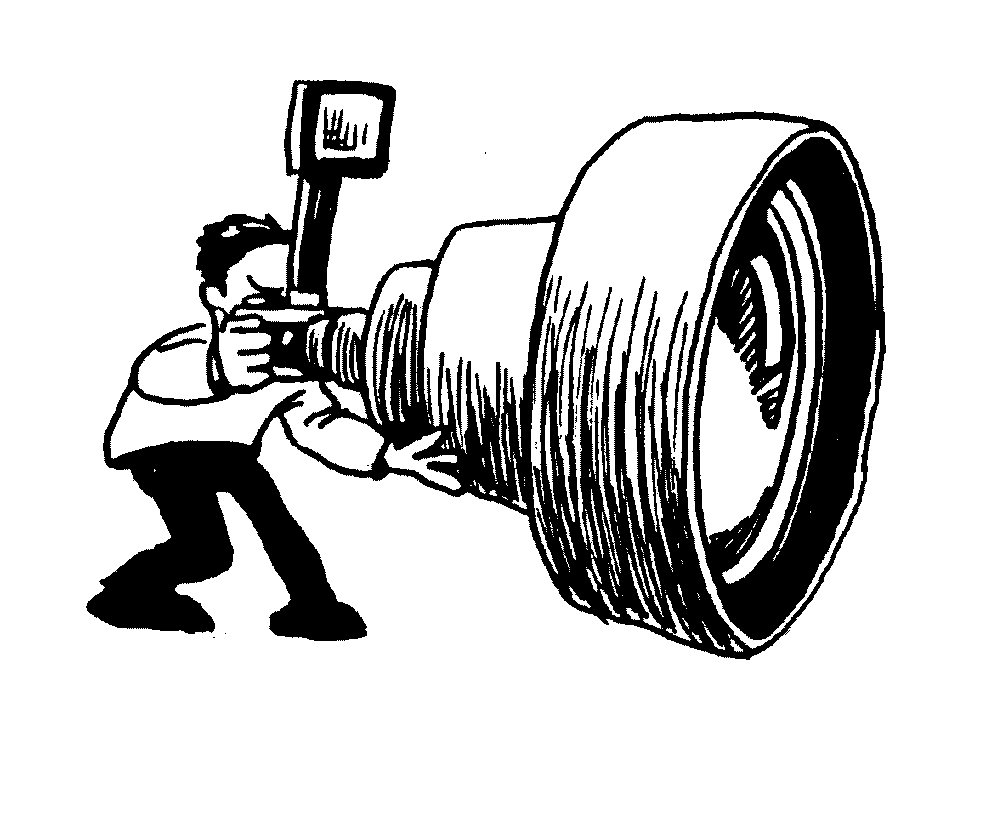 DESE and our districts are supposed to track virtual achievement – how long will it take to start getting a good picture of virtual education results?
Talk to the Judgefor 400
This body hears the initial appeal of a regular education student denied enrollment in a virtual course.
Talk to the Judgefor 400
What is the local     Board of Education?
Talk to the Judgefor 600
This is the appropriate body for appealing the denial of virtual education services to a special education student.
Talk to the Judgefor 600
Q. What is the administrative hearing commission?
Talk to the Judgefor 600
Why not throw another log onto the AHC fire?
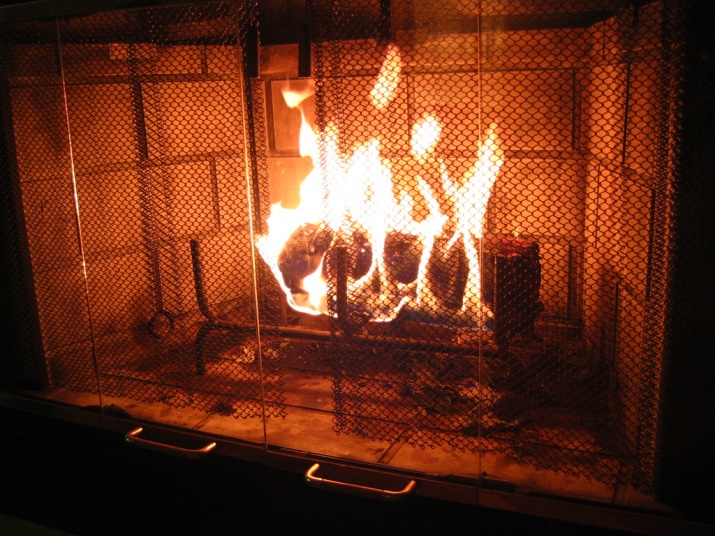 Talk to the Judgefor 800
This document must be submitted by a parent/guardian and the district in the event of an appeal to the BOE.
Talk to the Judgefor 800
Q. What is the written rationale for seeking/denying virtual education services?
Talk to the Judgefor 1000
This is the final authority for decisions related to virtual course eligibility.
Talk to the Judgefor 1000
Q. What is DESE?
I Know What’s Best for Mefor 400
To allow enrollment in a virtual course, the district must determine that it is in the ______ _______ ______ of the student.
I Know What’s Best for Mefor 400
Q. What is Best Educational Interest?
I Know What’s Best for Mefor 600
This course is not presently a virtual course offering in the State of MO.
I Know What’s Best for Mefor 600
Q. What is 
Physical education
3rd grade art
Speech class
Driver’s education
None of the above?
I Know What’s Best for Mefor 800
True or False – a student may not take a virtual course offering that is also offered in the district?
I Know What’s Best for Mefor 800
Q. What is false?
I Know What’s Best for Mefor 1000
A student may elect to take a virtual course in this location.
I Know What’s Best for Mefor 1000
Q. What is any location?
Legal Potpourri for 400
An A+ student who successfully completes a virtual course is attributed this percentage for attendance.
Legal Potpourri for 400
Q. What is 95%?
Legal Potpourri for 600
This is the number of virtual courses creating the requirement for a individual learning plan (ILP) or an individual career and academic plan (ICAP).
Legal Potpourri for 600
Q. What is 3?
Legal Potpourri for 800
The enrollment process for virtual courses should be _______ ______ to the typical process by which a student would enroll in on-campus district courses.
Legal Potpourri for 800
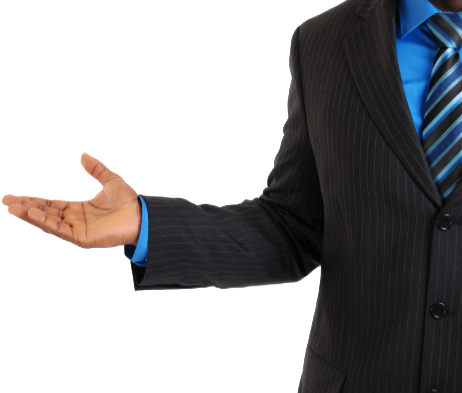 Q. What is substantially similar?
Legal Potpourri for 1000
This is the easiest way to run afoul of the MOCAP notice requirements.
Legal Potpourri for 1000
Q. What is failing to post notice on your district website.
MARE/MO K-8 Fall Conference
Virtual Education – 
Welcome to the Future!
October 24, 2019Ryan Fry and Alex Hall
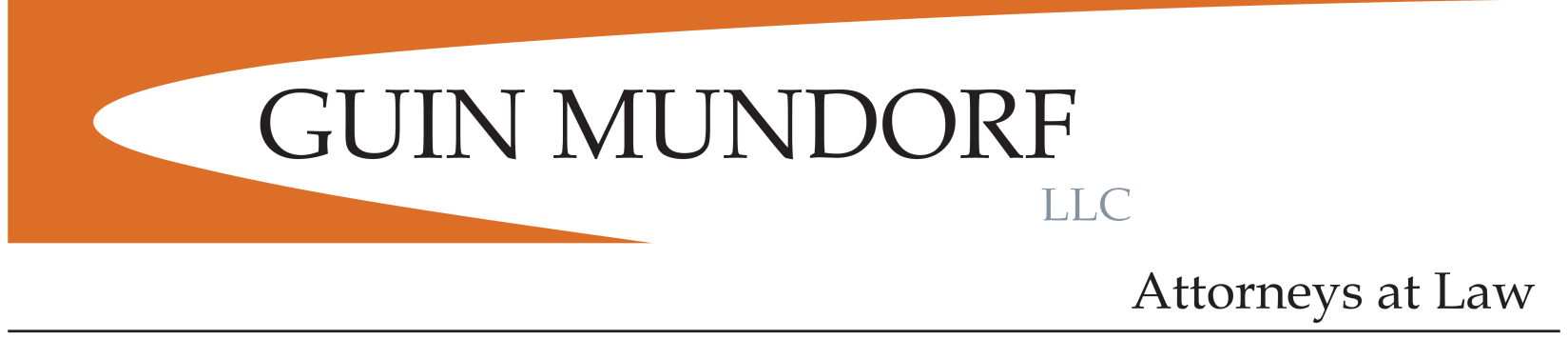 www.gmschoollaw.com|1-833-GMEDLAW|      @GuinMundorfKC
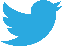